共价键
理解共价键的概念及形成过程，
能够区分共价键和离子键；
了解共价化合物的概念，
能够区分共价化合物和离子化合物；
能用电子式表示共价键的形成过程。
01
02
03
学习目标
氯化氢的形成过程
ONE
+1
H
1
我就更不会失电子给你
氯化氢的形成过程：
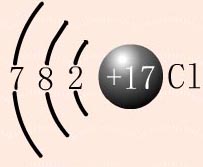 电子转移？
不稳定
不稳定
共用电子对
电子只有一个，休想让我一无所有
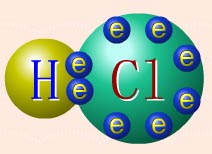 共价键
TWO
原子间通过共用电子对所形成的相互作用。
1、定义：
２、成键三要素：
原子（最外层未饱和）
A.成键微粒：
共用电子对
B.成键本质：
C.成键元素：
非金属元素之间；非金属元素与不活泼金属元素之间
如：H2、 N2、  HCl、 H2O、 HF 等均以共价键形成分子。
H
··
：
. Cl
··
问题探究 1
HCl中，为什么H显+1价 ,Cl显-1价呢?
共用电子对偏向对其吸引力更强的一方
共用电子对偏向一方原子的共价键称为极性共价键，简称极性键。
.
H
H
问题探究 2
H2中共用电子对又如何？
共用电子对因受到的作用力大小相等不发生不偏移，居于两原子的正中央。
共用电子对不偏向任何一方原子的共价键称为非极性共价键，简称非极性键。
3、共价键的分类：
不同种元素的原子之间形成的共价键
A.极性共价键：
共用电子对偏移，成键原子显电性
<如：NH3、PH3、SiH4、CO2、SO2、NO2等>
B.非极性共价键：
共用电子对不偏移，成键原子不显电性
<如：H2、N2、O2、F2等>
同种元素的原子之间形成的共价键
4、共价键的存在：
A.非金属单质（稀有气体除外）
如：H2、N2、O2、F2、金刚石、磷、硫等
B.非金属氧化物                 如：CO2、SO2、NO2
C.非金属氢化物                 如：NH3、PH3、SiH4
D.酸                                     如： HCl、HNO3、H2SO4
E.有机化合物                     如：C2H5OH、CH3COOH
F.含有原子团的离子化合物中     如：NaOH、NH4Cl 、Na2O2
思考
下列说法正确的是？
含有共价键的化合物一定是共价化合物

全部由非金属元素组成的化合物一定是共价化合物

在气态单质分子里一定有共价键
错，如：NaOH  Na2SO4
错，如： NH4Cl 等铵盐
错，如：He、Ne等稀有气体为单原子分子
共价化合物
THREE
1、定义：
只含有共价键的化合物叫共价化合物
离子化合物中一定含有离子键，可能含有共价键
共价化合物中一定只含有共价键，一定不含离子键
对点练习
下列说法中正确的是(         ) 
A.含有离子键的化合物必是离子化合物   
B.具有共价键的化合物就是共价化合物 
C.共价化合物可能含离子键     
D.离子化合物中可能含有共价键
E.有金属和非金属元素组成的化合物一定是离子化合物
AD
共价键的表示方法
FOUR
1、电子式：
注：不需要加“[  ]”，也不要标电荷，共用电子对写在两个原子之间。
练习：写出Cl2、N2的电子式；
写出H2O、CO2、H2O2的电子式
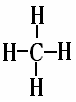 H－H    H－Cl   N三N    H－O－H   O=C=O
2、结构式：用一根短线表示一个共用电子对，其余电子一律省去。表示如下：
··
··
··
··
·
··
··
··
H
﹕
O
﹕
﹕
﹕
﹕
﹕C﹕+
﹕
﹕
··
﹕
O﹕
O
﹕
＋
→
→
C
﹕
＋
·  N
I ·
· I
I
I
··
··
﹕
﹕
·
··
··
··
··
··
＋
→
H   N
3 H ·
﹕
H
··
: O
··
3、用电子式表示共价化合物的形成过程：
I2：
I－I
NH3：
CO2：
O=C=O
课堂小结
离子键和共价键的比较
同种元素或
同类非金属元素之间
活泼的金属元素与
活泼的非金属元素之间
原子之间
阴、阳离子之间
电子的转移
电子的共用
非金属多原子单质、酸、非金属氧化物、
非金属氢化物、
有机物
活泼金属氧化物、
强碱、
大多数盐（含铵盐）
化学键
FOUR
离子键
阴、阳离子之间通过静电作用形成的化学键。
1.化学键
极性共价键：共用电子对偏向一方
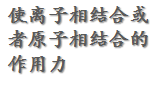 共价键
原子间通过共用电子对形成的化学键。
非极性共价键：共用电子对不偏移
2.化学反应的本质：
旧化学键的断裂与新化学键的形成。
离子化合物中一定含有离子键，可能含有共价键；
共价化合物中一定只含有共价键，一定不含离子键。
随堂练习
1.下列物质中含有共价键的离子化合物是
A. Ba(OH)2         B. CaCl2           C. H2O        D. H2
A
2.下列各分子中，化学键类型有差异的是
A. H2O、CO2		                   B. MgF2、H2O2
C. NaOH、Ba(OH)2	              D. NaCl、KCl
B
随堂练习
A.KF              B.H2O          C. N2                  D. He           E.CO2	        
F.CaCl2 	     G.H2O2	         H.CCl4               I. KOH	         J.Na2O2
A、F、I、J
1.含离子键的物质是                                   .
C、G、J
2.含非极性键的物质是                                   .
B、E、G、H、I
3.含极性键的物质是                                   .
A、F、I、J
4.属于离子化合物的是                                   .
B、E、G、H
5.属于共价化合物的是                                   .